TAI GIỮA
TAI TRONG
TAI NGOÀI
Ống bán khuyên
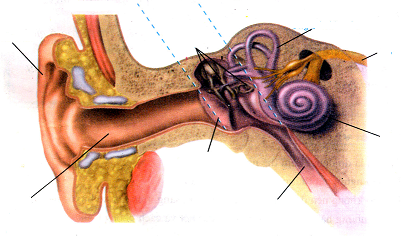 Chuỗi xương tai
Vành tai
Dây thần kinh số VIII
Ốc tai
Màng nhĩ
Ống tai
Vòi nhĩ
CẤU TẠO CỦA TAI